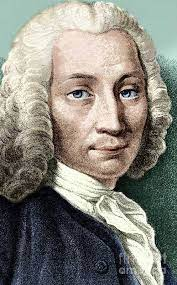 Anders Celsius
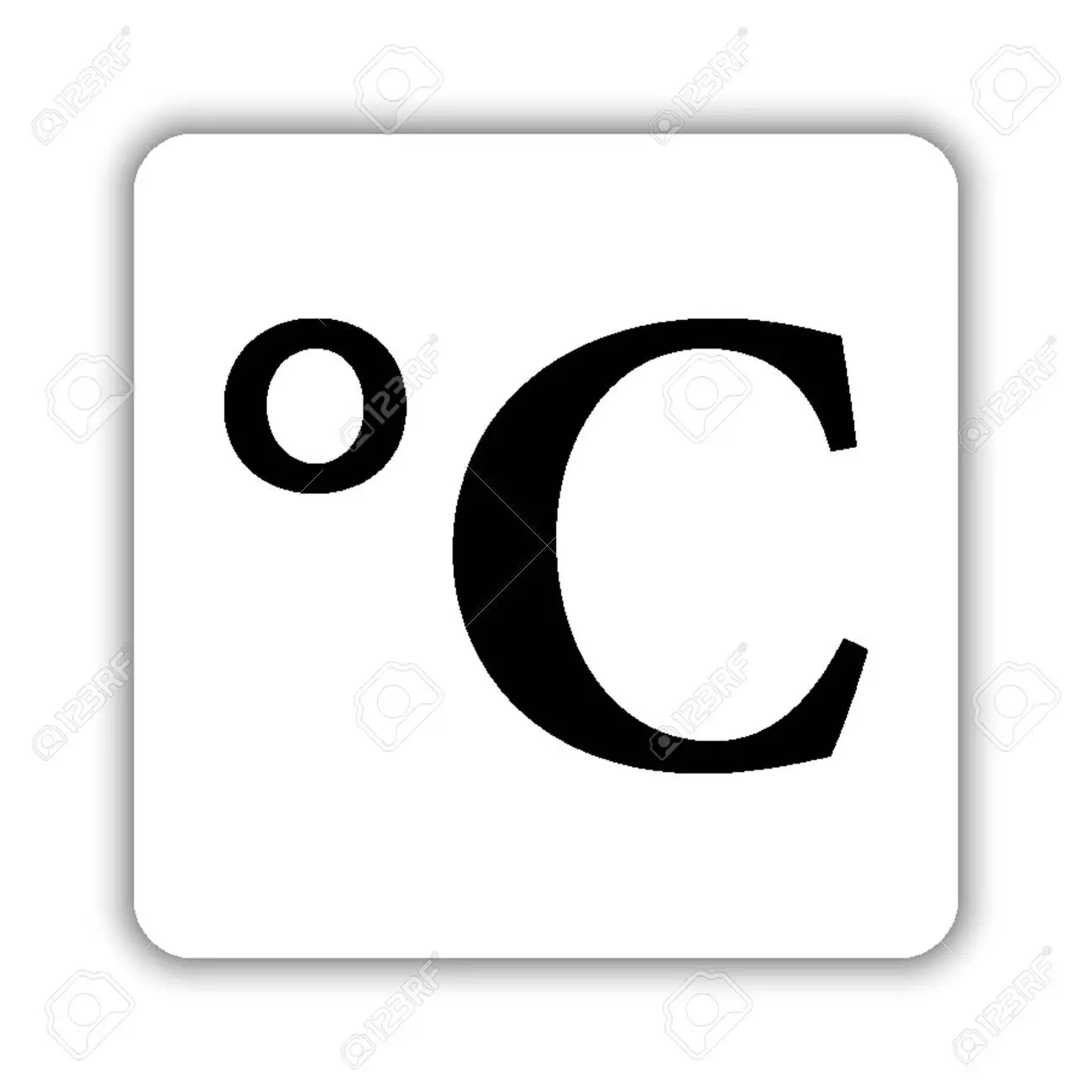 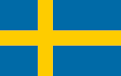 Suédois
1701-1744
Le degrés celsius
0 degrés = bouille et 100 degrés = géle